Экстремизм
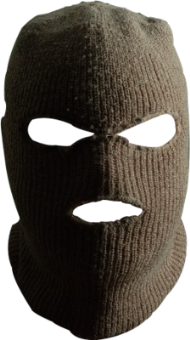 - рычаг терроризма.

враждебность,
клевета, 
беспорядки, 
нетерпимость, 
провокации…
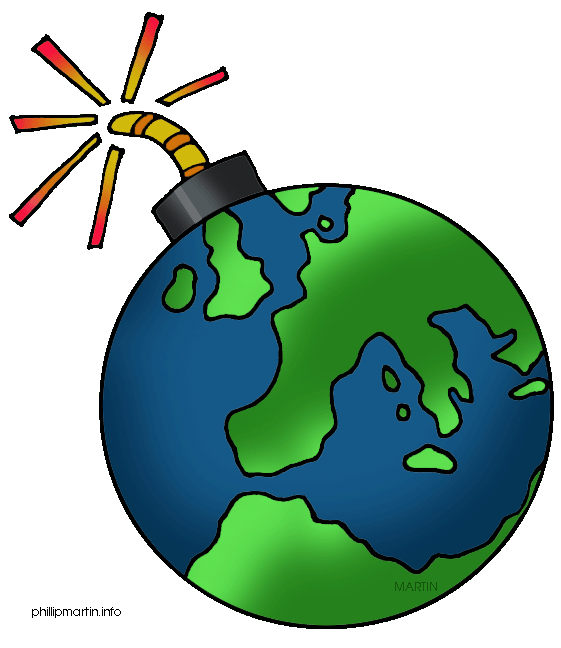 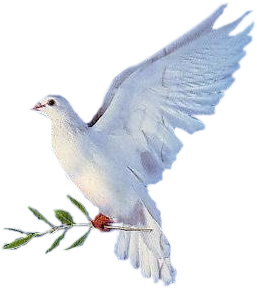 Будь мудрее. 
            Выбери            
            правильный 
            путь.
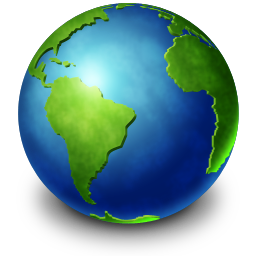